Leskwaliteit: wat is het en hoe meet en verbeter je het?			Marjoleine Dobbelaer & Adrie Visscher
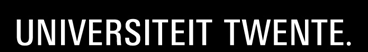 16-1-2019
ResearchED 2019
1
[Speaker Notes: Adrie]
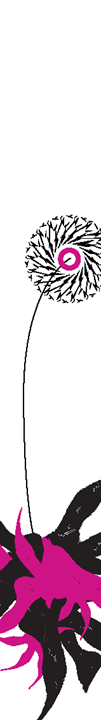 Waarom leskwaliteit meten?
Verantwoording

Professionele ontwikkeling leraren

3. 	Evaluatie interventie-effecten
2
ResearchED 2019
16-1-2019
[Speaker Notes: Adrie]
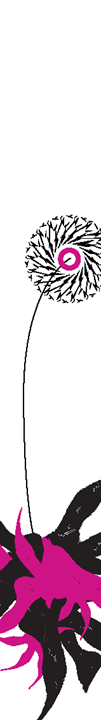 Programma
Wat is leskwaliteit?

Hoe kun je het meten?

Beoordelen leraren, leerlingen en observatoren een les hetzelfde?

Wat veronderstelt de verbetering van leskwaliteit?

Vragen/discussie
3
ResearchED 2019
16-1-2019
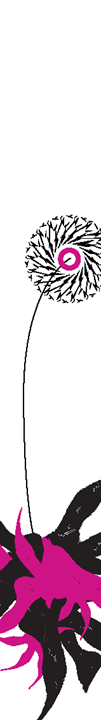 Ad 1: Wat is leskwaliteit?
‘Output’ als indicator voor leskwaliteit 

De kwaliteit van het proces in de klas zelf

Welk (liefst empirisch bewezen) aspect van het onderwijsleerproces beoordeel je?:
Klasklimaat, uitleg, stimuleren zelfregulatie

Hoe beoordeel je het?
4
ResearchED 2019
16-1-2019
[Speaker Notes: Adrie]
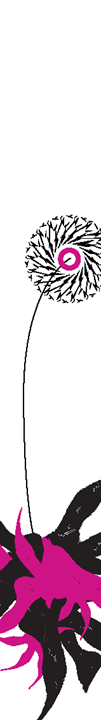 Ad 2: Hoe kun je leskwaliteit meten?
Veelgebruikte methoden:

Leerlingprestaties (‘output’)

Leerlingpercepties leskwaliteit

Lesobservaties 

Zelfevaluaties door leraren
5
ResearchED 2019
16-1-2019
[Speaker Notes: Marjoleine]
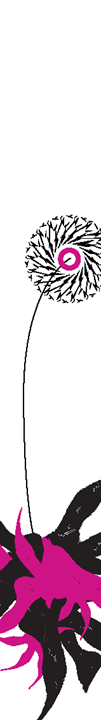 Ho
Hoe Hoe leskwaliteit meten: leerlingprestaties
Toetscores/Toegevoegde waarde
Voordelen
Nadelen
Eerlijke vergelijking lastig 
Geen ‘tips’ verbetering
Gemakkelijk
6
ResearchED 2019
16-1-2019
[Speaker Notes: Marjoleine]
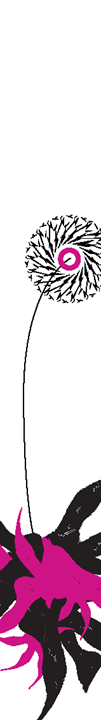 HoeHoe leskwaliteit meten: leerlingpercepties
7
ResearchED 2019
16-1-2019
[Speaker Notes: Marjoleine]
Voorbeeld leerlingpercepties leskwaliteit: Impact!
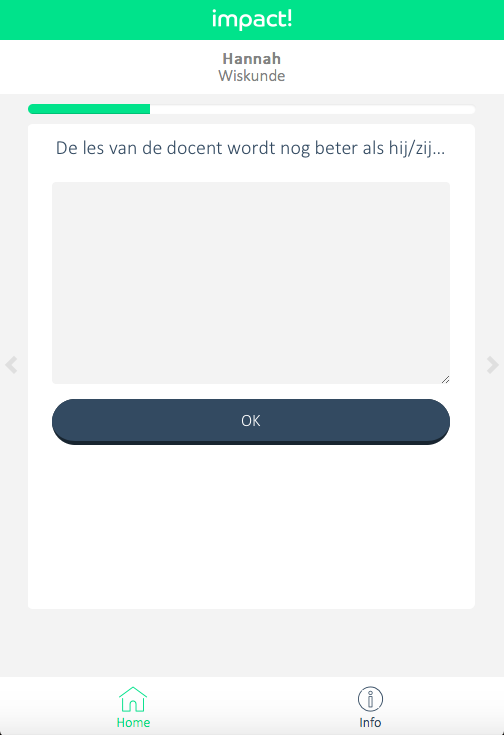 8
ResearchED 2019
16-1-2019
[Speaker Notes: Marjoleine]
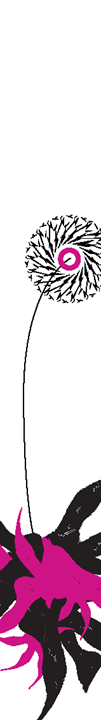 Leerlingpercepties leskwaliteit
Voordelen
Nadelen
Leerlingen hebben de meeste ervaring met de leraar
Veel waarnemingen
Gemakkelijk en goedkoop
Belangrijk te weten welk effect een les heeft op de doelgroep
Leerlingen kunnen niet alles beoordelen 
Oordelen kunnen beïnvloed worden door andere factoren, zoals cijfers, huiswerk, het vak, populariteit docent
9
ResearchED 2019
16-1-2019
[Speaker Notes: Marjoleine]
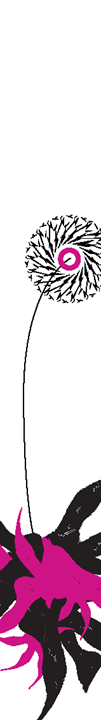 Hoe leskwaliteit meten: lesobservaties
10
ResearchED 2019
16-1-2019
[Speaker Notes: Marjoleine]
Voorbeeld lesobservatie-instrument: ICALT
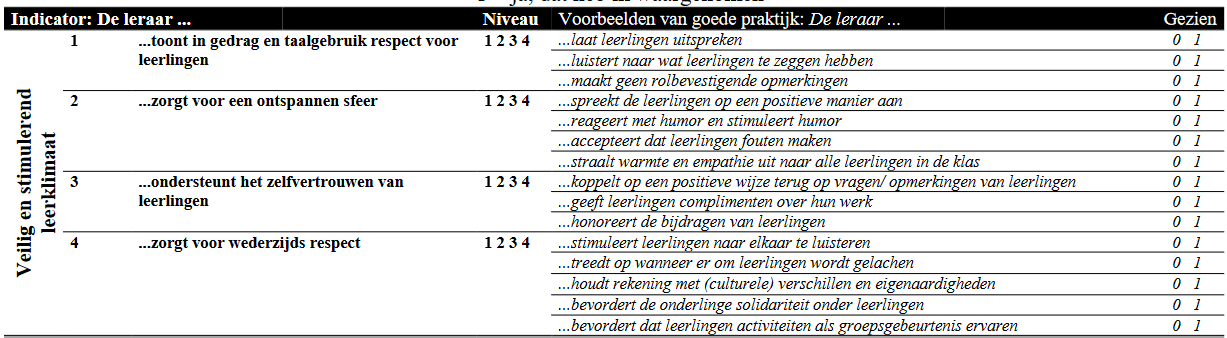 Van de Grift, 2007
11
ResearchED 2019
16-1-2019
[Speaker Notes: Marjoleine]
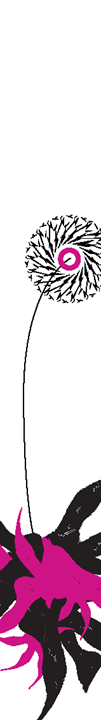 Lesobservatie
Voordelen
Nadelen
Mogelijk aspecten te meten, die anders moeilijk te meten zijn
Feedback kan rijk zijn (expert), veel ‘tips’ voor verbetering
Betrouwbare en valide scores vereisen veel
Duur en arbeidsintensief
12
ResearchED 2019
16-1-2019
[Speaker Notes: Marjoleine]
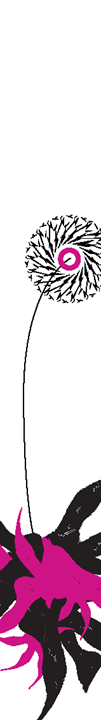 Hoe leskwaliteit meten: zelfevaluaties door leraren
Voordelen
Nadelen
Leraren kennen de context, de leerlingen en de les (bijv. de doelen) en weten waarom ze iets doen.
Gemakkelijk en goedkoop
Veel mensen hebben de neiging zichzelf te overschatten
13
ResearchED 2019
16-1-2019
[Speaker Notes: Discuss in pairs: which strengths and disadvantages of using student perceptions can you think of]
Zelfevaluaties (in het algemeen)
(Kruger & Dunning, 1999)
Vaak ten onrechte geen noodzaak tot verbetering gezien
14
ResearchED 2019
16-1-2019
[Speaker Notes: Marjoleine]
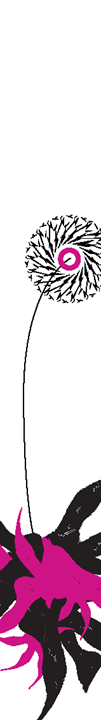 Ad 3: Beoordelen leraren, leerlingen en observatoren een les hetzelfde?
25 klassen HAVO 3 (608 leerlingen)
3 lessen wiskunde
Aan het eind van elke les:
15
ResearchED 2019
16-1-2019
[Speaker Notes: Marjoleine]
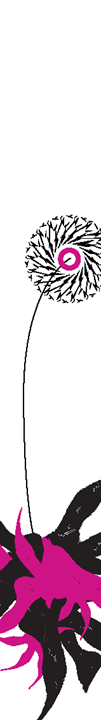 Ad 3: Beoordelen leraren, leerlingen en observatoren een les hetzelfde?
25 klassen HAVO 3
3 lessen wiskunde
Aan het eind van elke les:
16
ResearchED 2019
16-1-2019
[Speaker Notes: Marjoleine]
17
ResearchED 2019
16-1-2019
[Speaker Notes: Marjoleine]
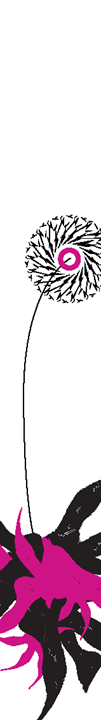 Ad 3: beoordelen leraren, leerlingen en observatoren een les hetzelfde?
25 klassen HAVO 3
3 lessen wiskunde
Aan het eind van elke les:
18
ResearchED 2019
16-1-2019
[Speaker Notes: Marjoleine]
19
ResearchED 2019
16-1-2019
[Speaker Notes: Marjoleine]
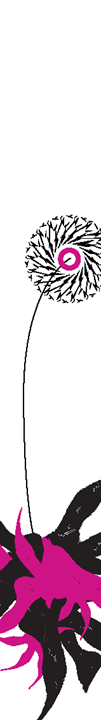 Ad 3: Beoordelen leraren, leerlingen en observatoren een les hetzelfde?
Leraren het meest positief over de leskwaliteit, observatoren het minst positief

Samenhang tussen de verschillende groepen beoordelaars:
Oordelen van leraren en van leerlingen hingen niet samen
Oordelen van leraren en van observatoren hingen niet samen
Oordelen van observatoren en van leerlingen hingen matig samen
20
ResearchED 2019
16-1-2019
[Speaker Notes: Marjoleine]
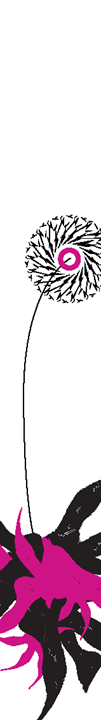 Mogelijke verklaringen voor de resultaten:
Leraren, leerlingen en observatoren hebben een andere visie op wat een goede les is

Bias in beoordelingen; wel/geen beoordelingsstandaarden

Het is moeilijk voor leraren en observatoren om het effect van een les op leerlingen te observeren
21
ResearchED 2019
16-1-2019
[Speaker Notes: Marjoleine]
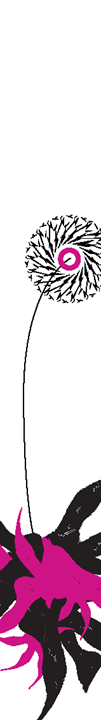 Implicaties:
Wees je bewust van voor-/nadelen van elke methodiek!

Meerdere methoden gebruiken voor verschillende leskwaliteitsaspecten?

Discussie aangaan over leskwaliteit, bijv. leraren met leerlingen?
22
ResearchED 2019
16-1-2019
[Speaker Notes: Marjoleine]
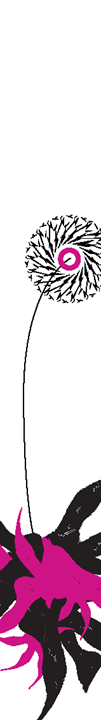 Wat veronderstelt leskwaliteitverbetering?
Deliberate practice:

1. Sterke motivatie hebben en houden

2. Uit je comfortzone: vergelijking met ideaal (op basis van?)

3. Precies verbeterdoel
	
4. Langdurig oefenen: kort maar intens

5. Coach: ideaal gedrag, leertaken, feedback
23
ResearchED 2019
16-1-2019
[Speaker Notes: Adrie]
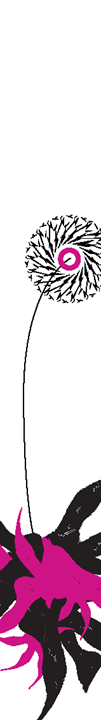 Ad 5: Vragen/discussie
Hoe leskwaliteit evalueren?

Hoe leskwaliteit verbeteren?
24
ResearchED 2019
16-1-2019
[Speaker Notes: Adrie]
Meer informatie?
Voor meer informatie over het onderzoek in deze presentatie, stuur een mailtje naar m.j.dobbelaer@utwente.nl voor een digitale versie van het proefschrift van Marjoleine (beschikbaar vanaf eind januari 2019).

Voor meer informatie over de Impact! tool, zie https://www.impactoponderwijs.nl/

Voor meer informatie over het gericht ontwikkelen van leerkrachtkwaliteiten, zie de oratie van Adrie (mei, 2017) op:
https://ris.utwente.nl/ws/portalfiles/portal/15318628/Oratie_Visscher.pdf
25
ResearchED 2019
16-1-2019